Kot Schroedingera w detektorach fal grawitacyjnych
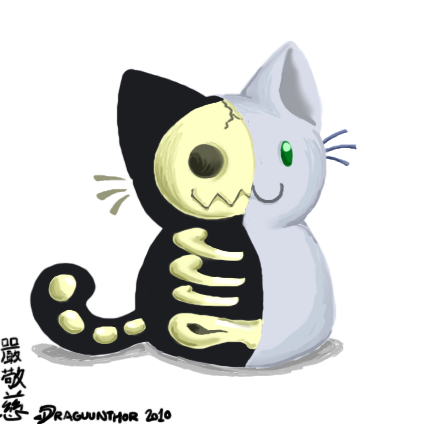 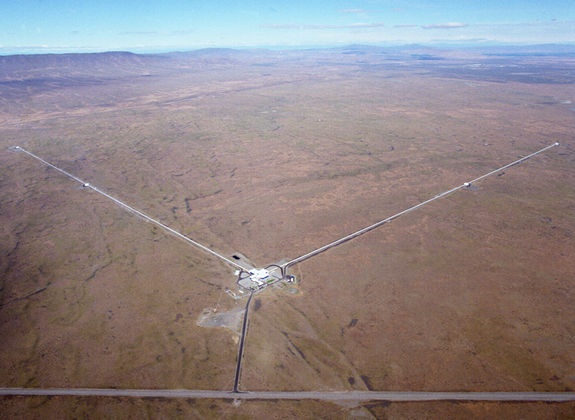 Rafał Demkowicz-Dobrzański, Wydział Fizyki UW
Grawtacja według Newtona
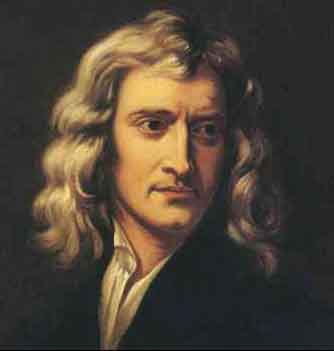 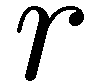 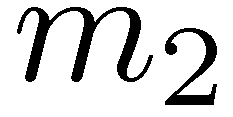 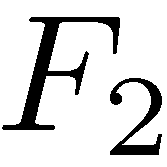 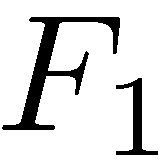 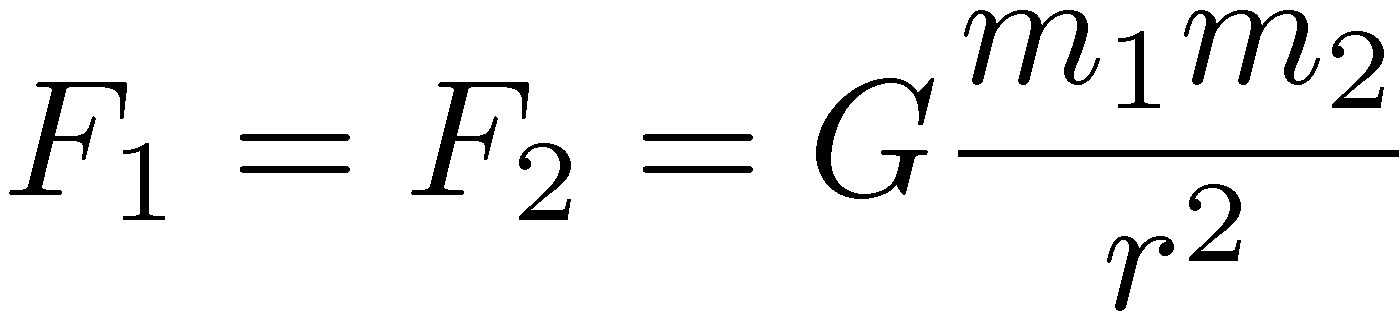 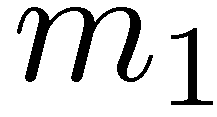 Prawo powszechnego ciążenia (1687r)
Co się stanie gdy jedna z mas się ruszy?
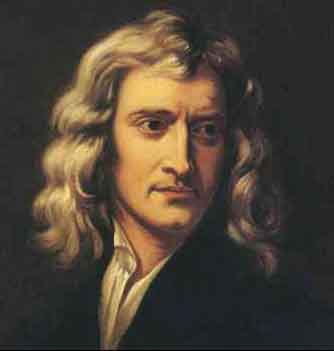 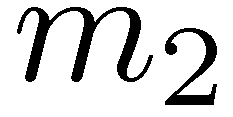 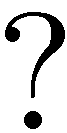 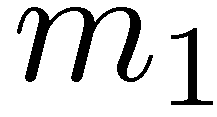 Zmiana siły natychmiast po zmianie położenia ciała?
[Speaker Notes: Newton nie lubił. Chciał jakis mechanizm posredniczący oddziaływaniom. Trzeba by mieć teorię opisująca dynamikę pól grawitacyjnych nie zależnie od mas…]
Teoria grawitacji Einsteina
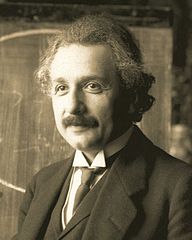 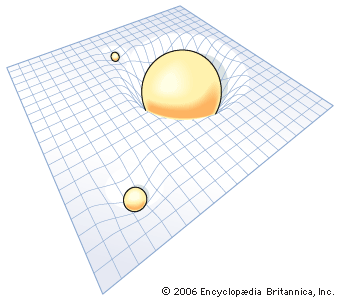 W oddziaływaniu mas pośredniczy sama czasoprzestrzeń!
Fale grawitacyjne
Rozchodzące się, unoszące energię odkształcenia czasoprzestrzeni
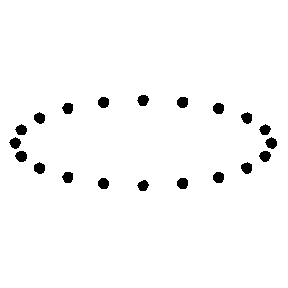 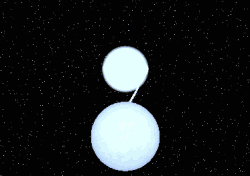 Odkształcenia przestrzeni na ZIemi
Układ podwójny białych karłów
Niestety baaaaardzo słabe!
Obiekt długości 1m zmieni swój rozmiar o 10-22m
[Speaker Notes: Rozmiar protonu 10^(-15)]
Najlepsze narzędzie do pomiarów odległości…
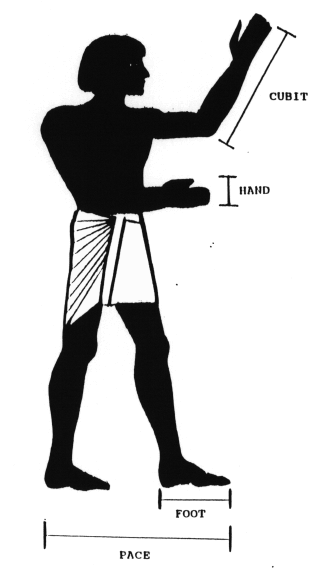 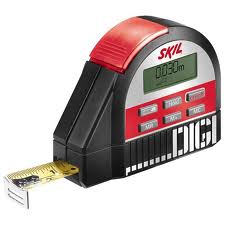 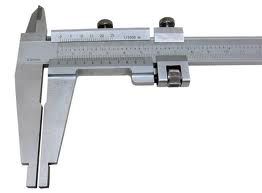 Światło!
Jak zmierzyć odległość do księżyca?
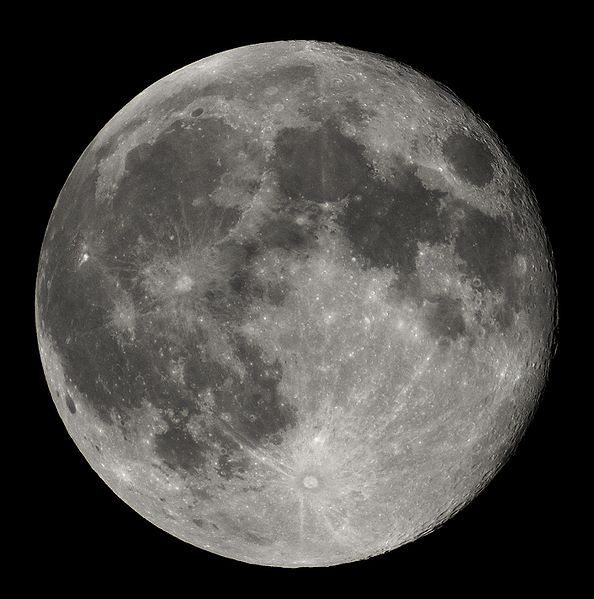 t=2.53s
d = c t/2380tys km
dalmierze laserowe (precyzja kilka mm)
Jak mierzyć dokładniej za pomocą światła?
[Speaker Notes: Użyjemy światła. Świecimy mocną wiązką laserową w kierunku księżyca i mierzymy czas po jakim dojdzie do nas wiązka odbita (ok. 2s). 
Znając prędkość światła 300000km/s, mnożymy przez połowę zmierzonego czasu i mamy odległość do księżyca: ok. 380000km
Światło – wspaniałe narzędzie pomiarowe.  Mierząc odległość do księżyca nie potrzebujemy bardzo dokładnej precyzji, raczej nie jest nam potrzebne znać tej odległości lepiej niż z dokładnością do kilku metrów. Podobnie działają urządzenia do pomiaru mniejszych odległości – dalmierze laserowe – dokładność ok. 1mm. Ograniczeniem na dokładność jest precyzja zegarów. Jak zmierzyć znacznie dokładniej np. z dokładnością 1nm....]
Światło jest falą elektromagnetyczną
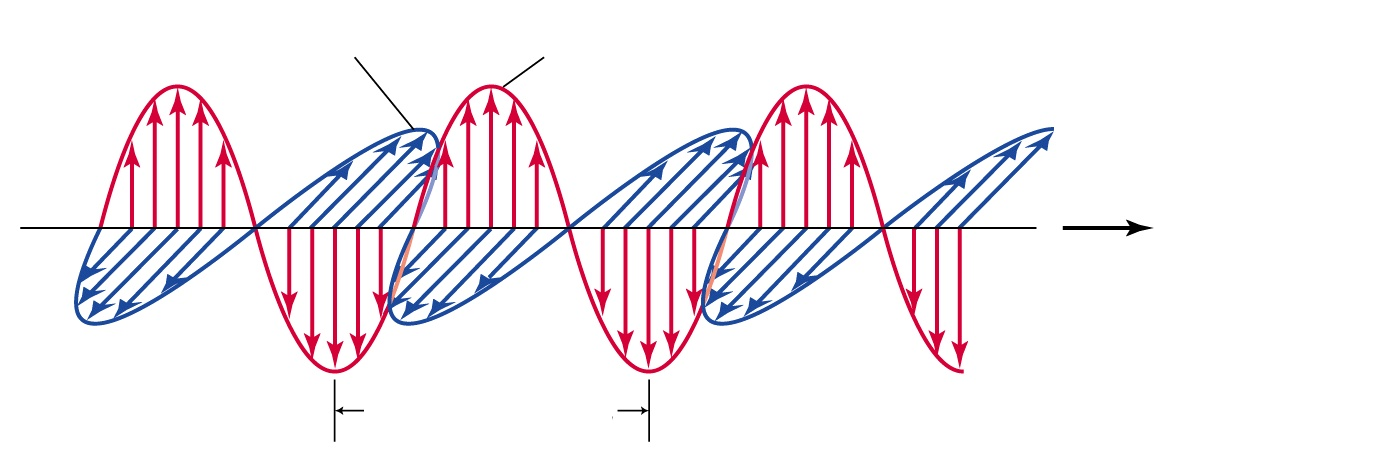 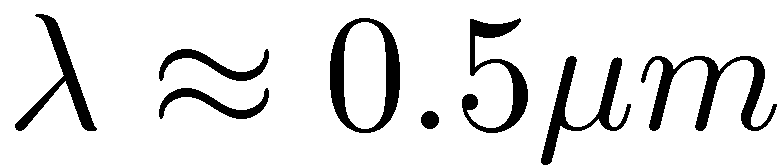 Więc może interferować!
Interferencja dźwięku (też fala)
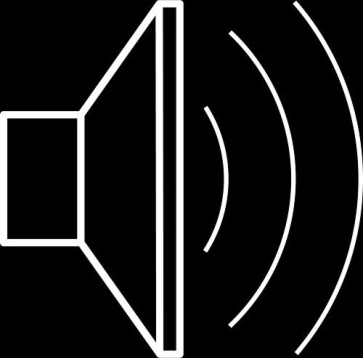 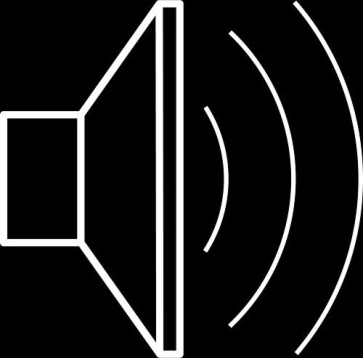 [Speaker Notes: Pokaz. Dwa głośniki – każdy emituje fale (częstotliwość ok. 1000Hz) tzn. ze odległość miedzy brzuszkami ok. 0.3m.
Są pewne punkty w przestrzeni gdzie fal spotykają się w zgodnej fazie tzn. brzuszki dodają się z brzuszkami a dolinki z dolinkami – głośny dźwięk. 
Są inne punkty gdzie brzuszki trafiają na dolinki i się kasują – bardzo cichy dźwięk teoretycznie mogłaby być idealna cisza.]
Interferencja dźwięku (też fala)
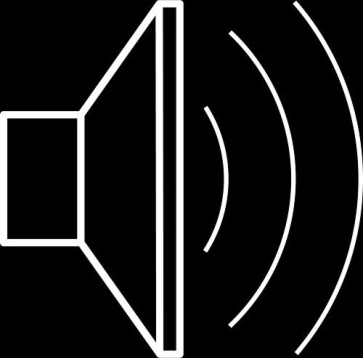 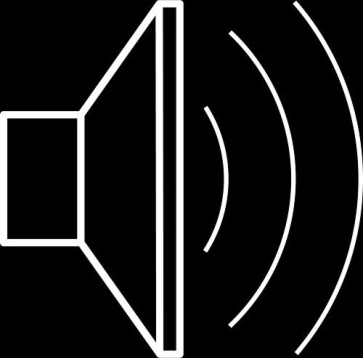 I. konstruktywna
+
=
GŁOŚNO
Interferencja dźwięku (też fala)
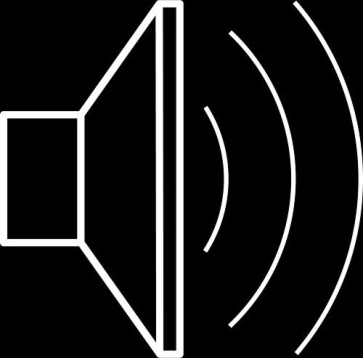 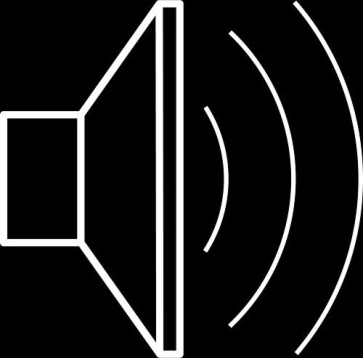 I. destruktywna
+
=
CISZA
Odległość między minimum a maksimum dźwięku rzędu długości fali!
[Speaker Notes: To może nam posłużyć do pomiaru położeń głośników. Jeśli ktoś ruszy jednym z głośników w miejscu w którym była cisza może pojawić się głośny dźwięk i na odwrót. Dokładność pomiaru zależy od długości fali. W przypadku dźwięku to były cm, dla światła to będą nm. Dzięki interferencji światła kalibruje się wzorce długości, wykonuje precyzyjne pomiary kształtów powierzchni, badanie struktur tkanek (oka), pomiary astronomiczne – łączenie danych z  wielu teleskopów, i wiele innych...]
Interferencja światła
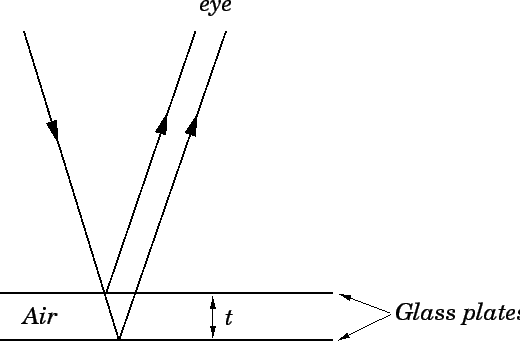 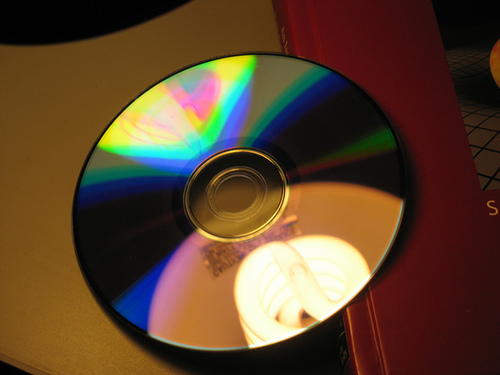 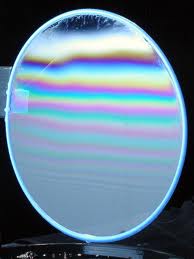 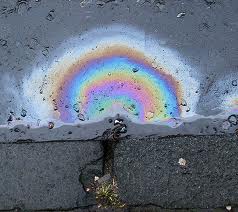 Rózne barwy, różna długośc fali
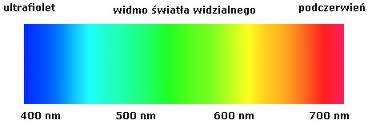 Interferencja konstruktywna dla różnych grubości warstwy, różnych kątów,…
Interferometr czyli interferencja pod kontrolą
+
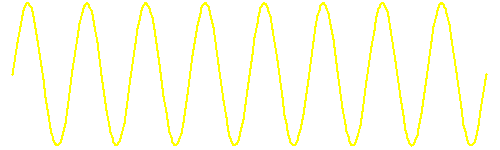 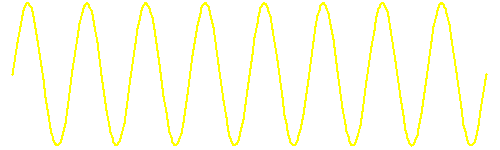 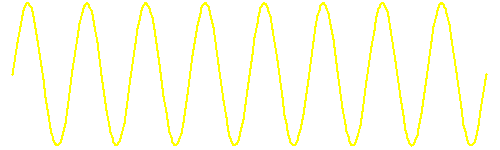 -
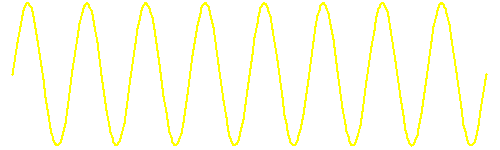 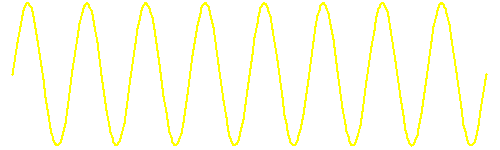 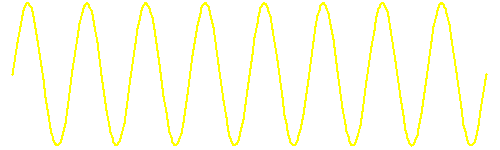 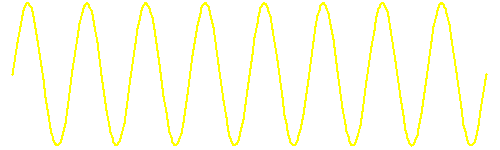 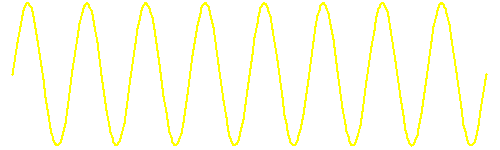 lustro
lustro półprzepuszczalne
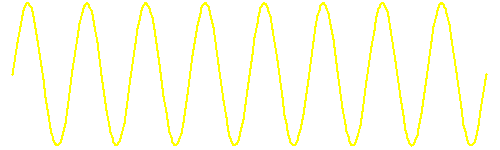 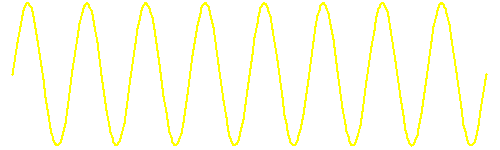 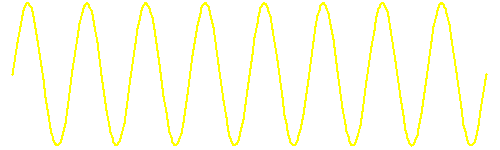 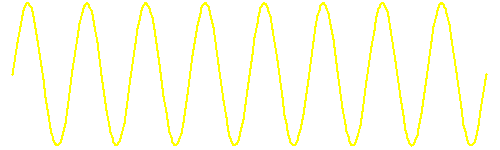 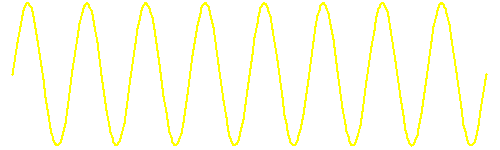 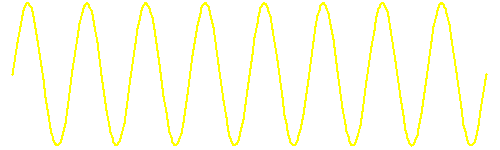 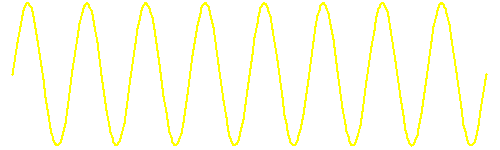 lustro
lustro półprzepuszczalne
Interferometr czyli interferencja pod kontrolą
+
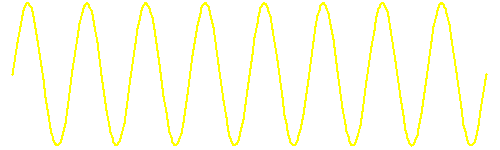 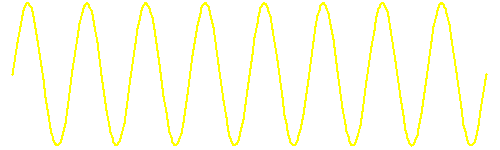 -
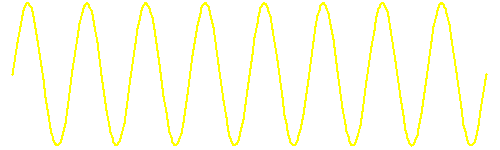 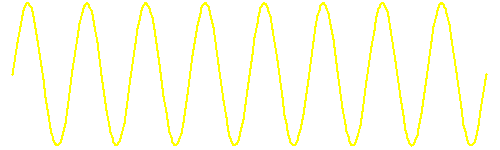 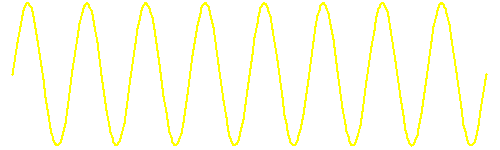 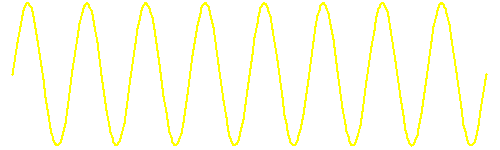 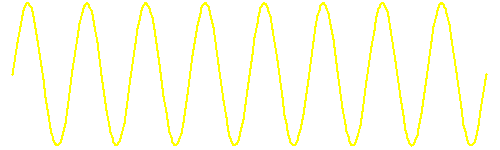 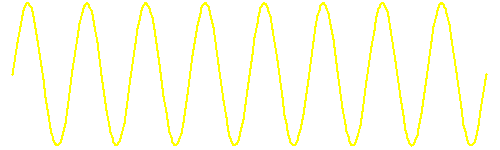 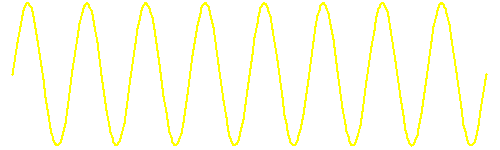 lustro
lustro półprzepuszczalne
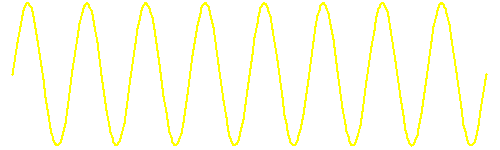 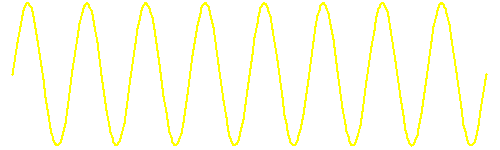 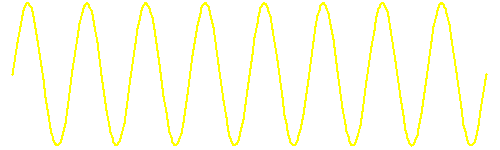 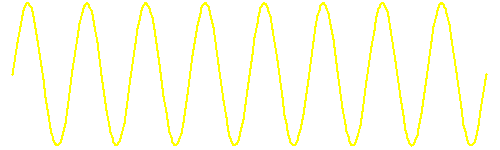 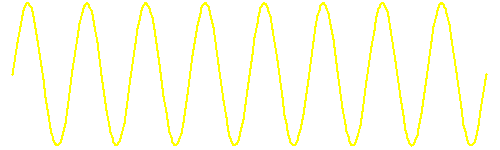 lustro
lustro półprzepuszczalne
Zmiany położeń luster  zmiany natężeń swiatła na wyjściu!
Interferometr Michelsona jako detektor fal grawitacyjnych
lustro
LIGO – Laser Interferometer Gravitational Wave Observatory
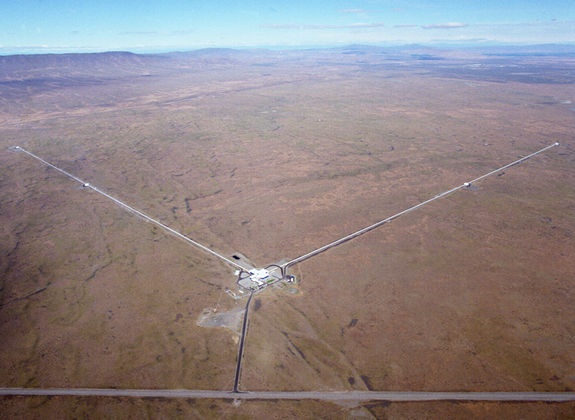 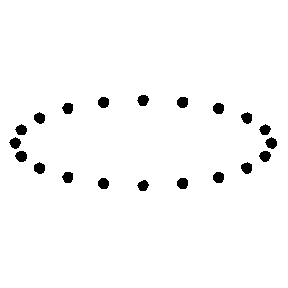 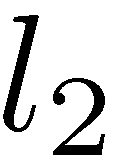 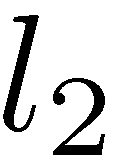 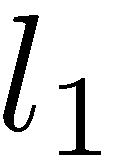 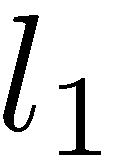 lustro półprzepuszczalne
lustro
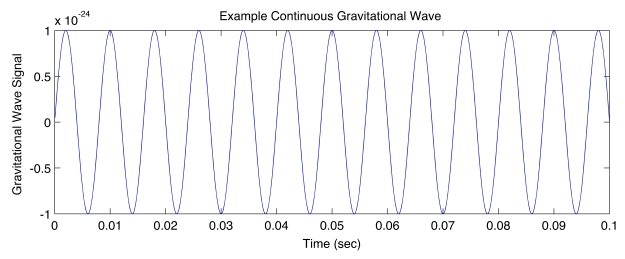 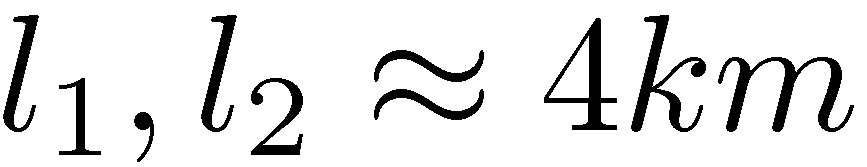 Jakie zmiany położeń luster jesteśmy w stanie wykryc?
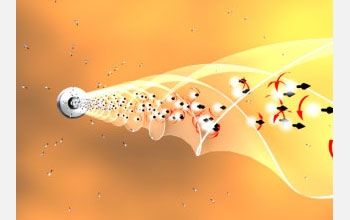 Światło = i fala i strumień cząstek…
Energia światła przenoszona jest  w porcjach
detektor
detektor
detektor
detektor
klasyczna fala
foton
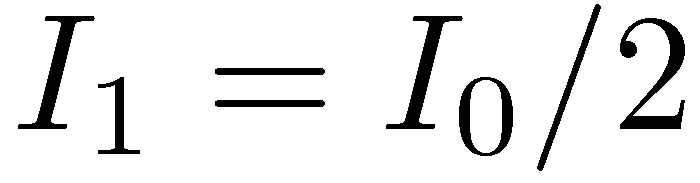 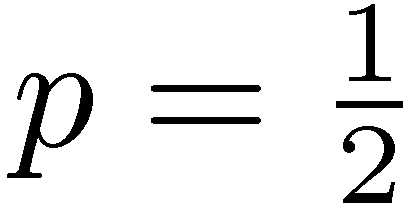 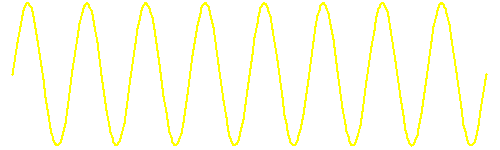 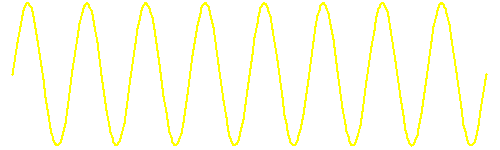 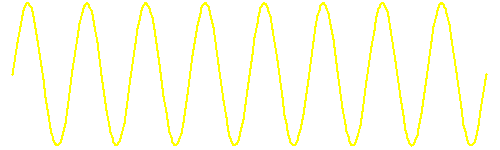 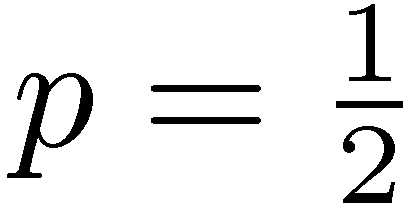 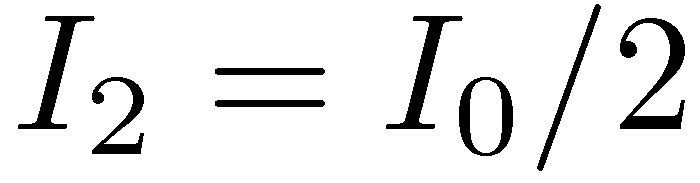 Możemy go zmierzyć tylko w jednym z detektorów
N fotonów
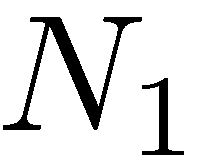 Ile fotonów trafii do detektorów?
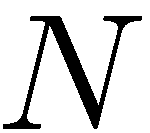 detektor 1
N rzutów monetą…
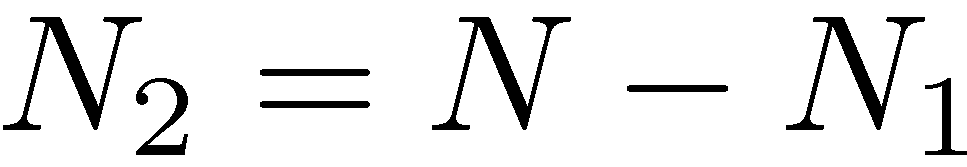 detek tor 2
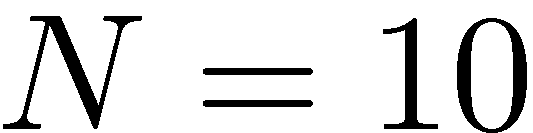 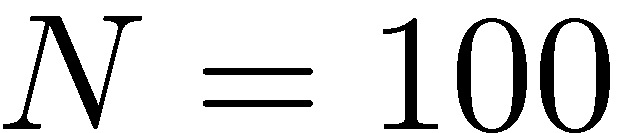 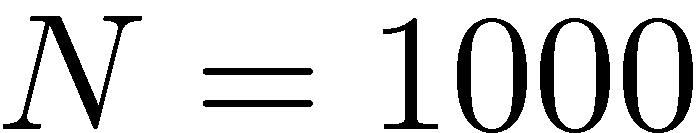 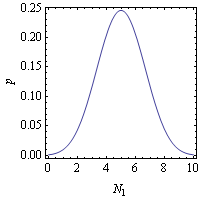 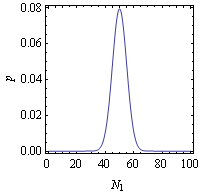 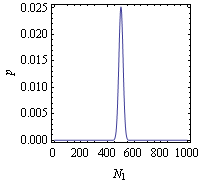 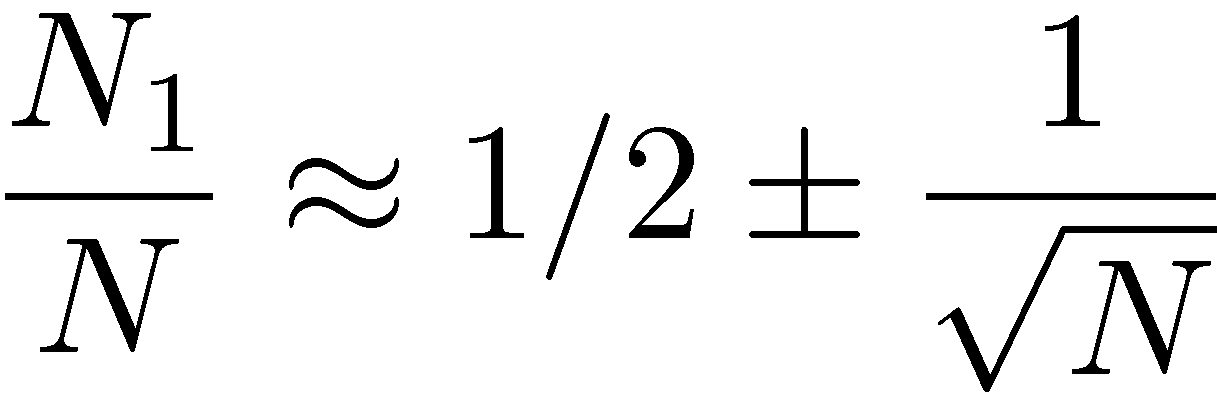 Więcej mocy, większa precyzja!
lustro
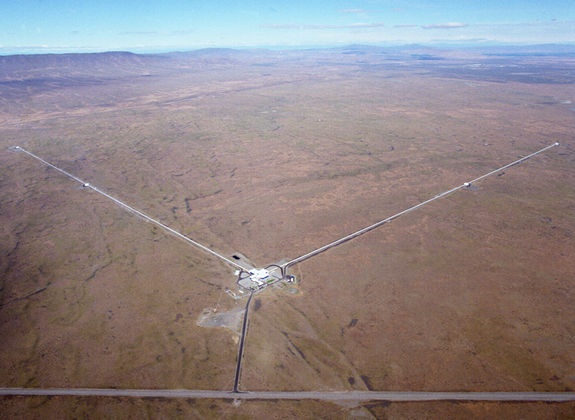 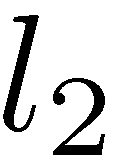 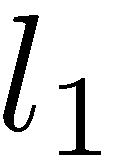 lustro półprzepuszczalne
lustro
Probabilistyczne zachowanie fotonów odpowiedzialne za ograniczenie na osiągalną precyzję pomiaru
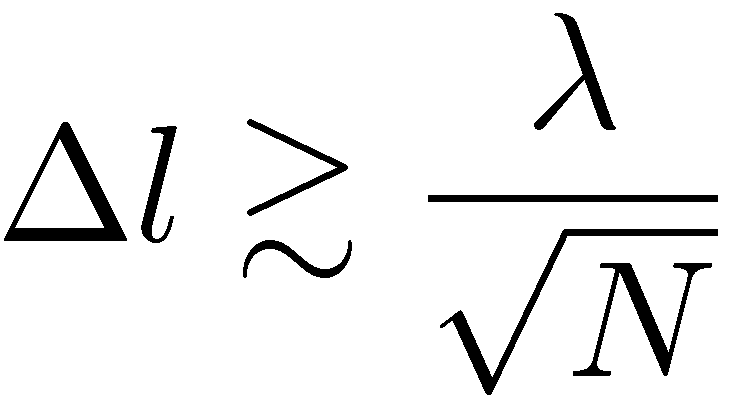 Dokładniej niż rozmiar protonu!
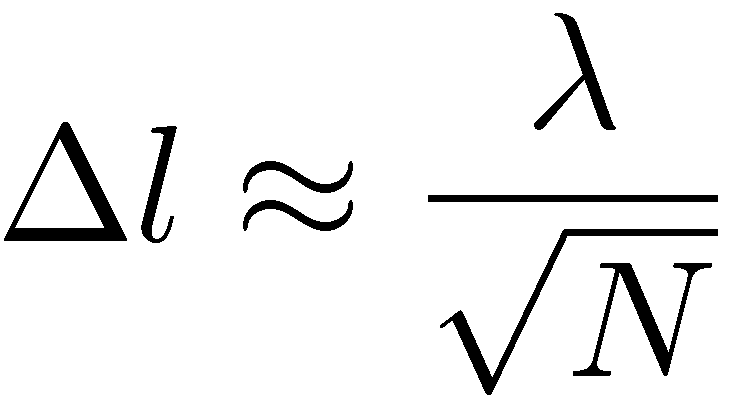 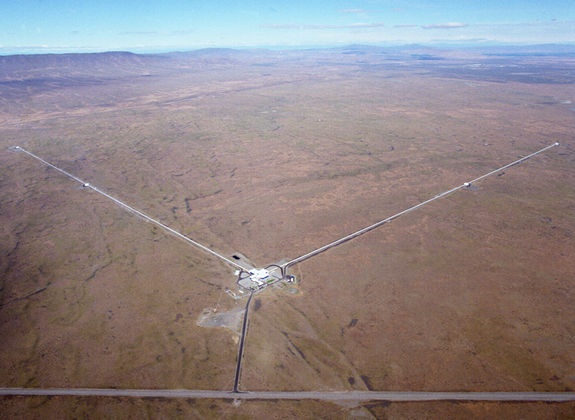 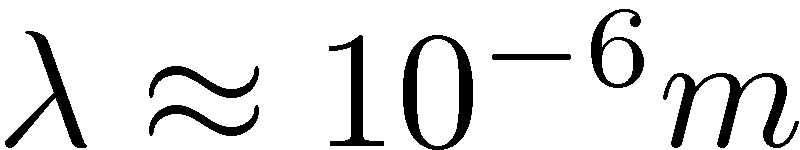 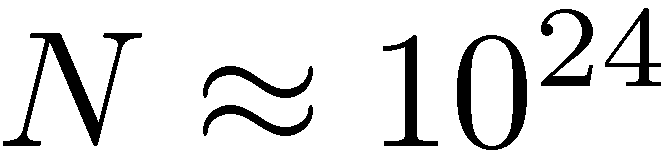 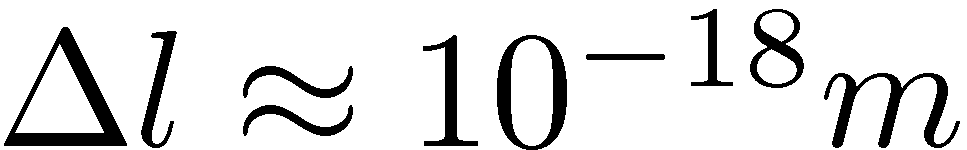 Mimo to wciąż nie wykryto fal grawitacyjnych!
Czy da się zwiększyć precyzję dzięki własnościom kwantowym fotonów?
[Speaker Notes: Bez zwiększania mocy!]
Jak interferują fotony
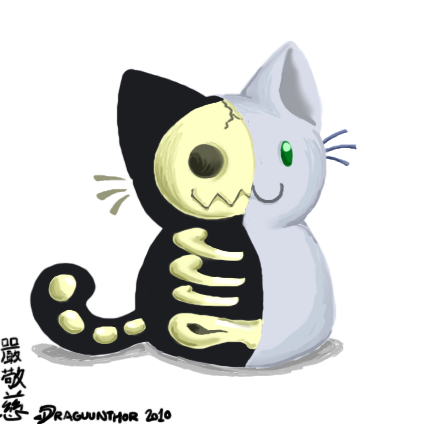 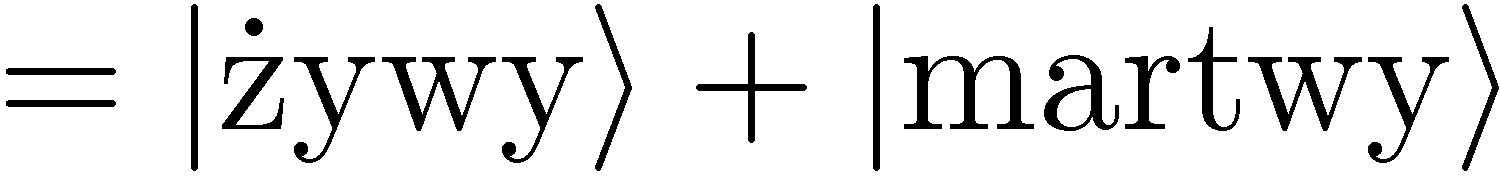 2
lustro
lustro półprzepuszczalne
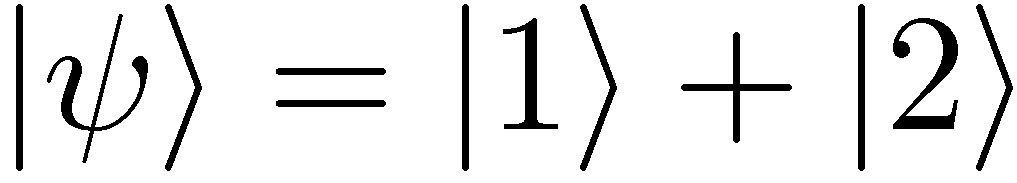 2
1
1
lustro
lustro półprzepuszczalne
Aby możliwa była interferencja jeden foton musi poruszać się dwoma drogami naraz!
[Speaker Notes: Nie można sprawdzać którą drogą się porusza!]
Fotony: każdy sobie czy razem?
lustro
lustro półprzepuszczalne
lustro
lustro półprzepuszczalne
każdy foton interferuje tylko ze sobą!
nie wykorzystujemy korelacji kwantowych - splątania
Stany splątane
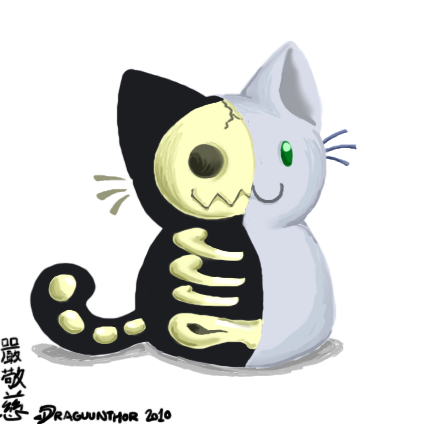 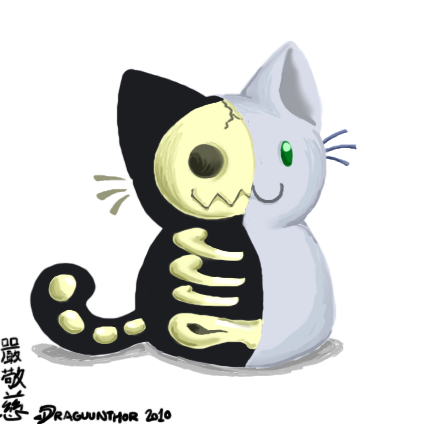 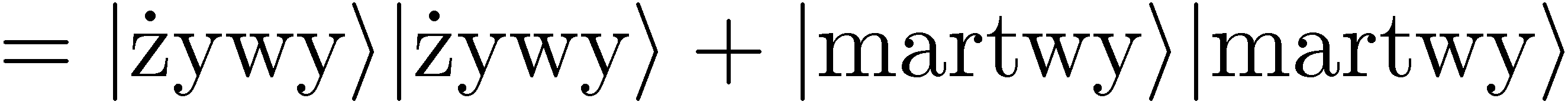 2
lustro
lustro półprzepuszczalne
1
lustro
lustro półprzepuszczalne
Stan splątany 
fotony zawsze tą samą drogą
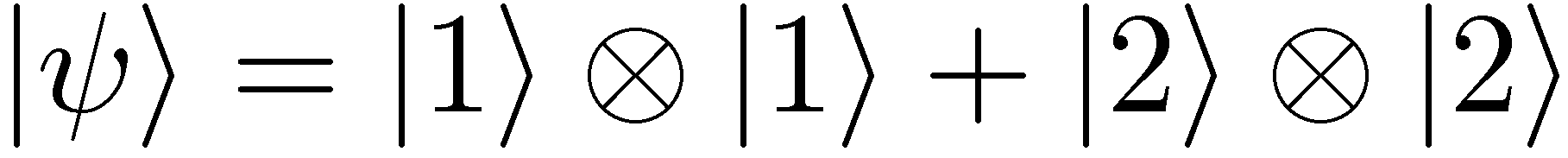 Tak jakby używać fotonu o dwa razy większej energii, tzn. dwa razy krótszej długości fali!
Splątanie zwiększa czułość
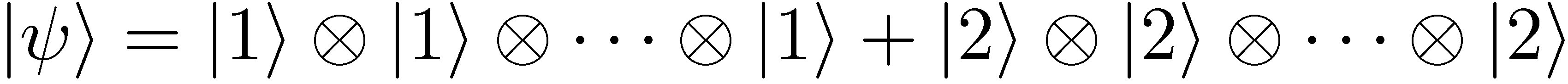 N
N
2
lustro
lustro półprzepuszczalne
Straty fotonów niszczą splątanie!
1
lustro
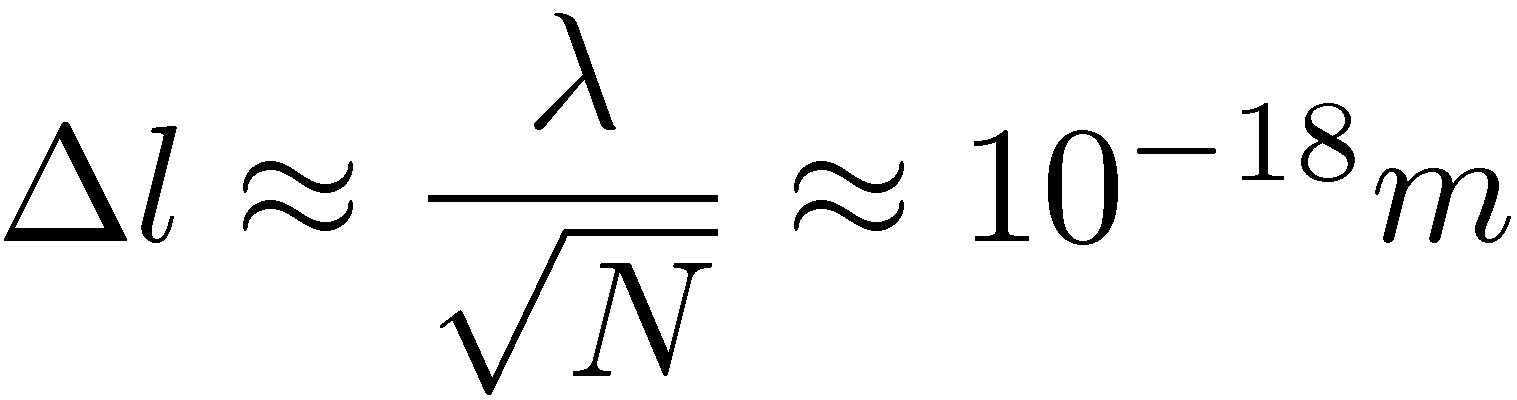 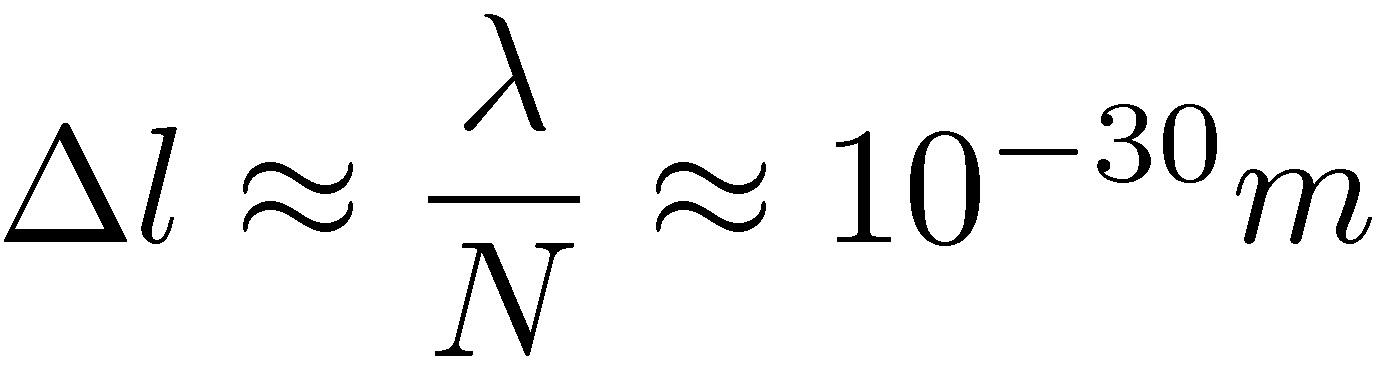 fotony splątane
fotony niezależne
Mimo to jest poprawa!
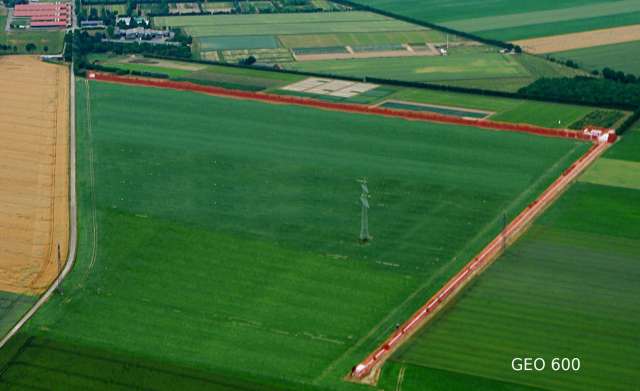 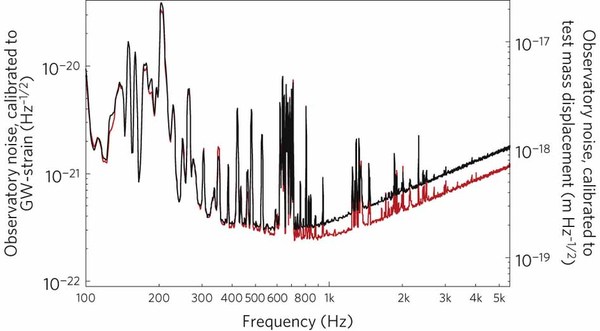 kwantowa poprawa
Eksperyment GEO600, pod Hanowerem (rok 2011)
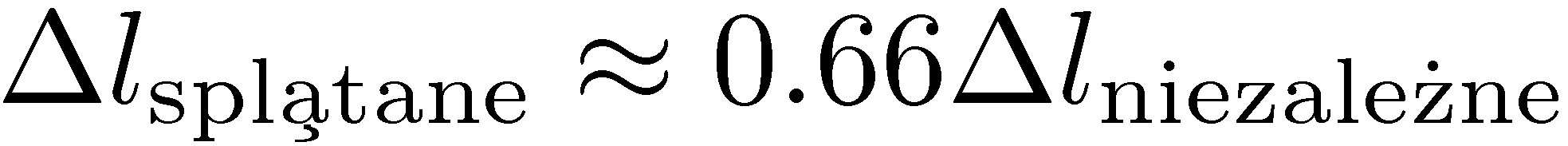 Wciąż za mało! Straty fotonów około 60%
Interferometr w kosmosie
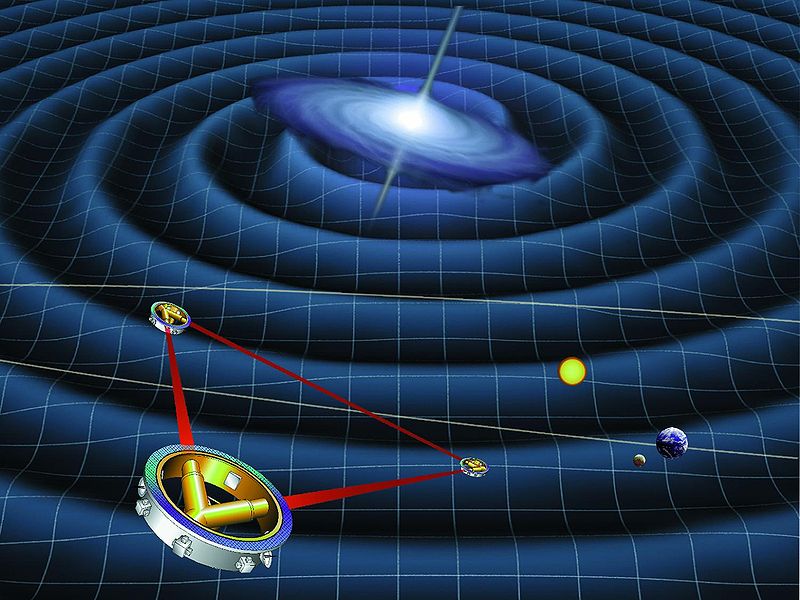 LISA , Laser Interferometer Space Antenna
[Speaker Notes: LISA , Laser Interferometer Space Antenna – finansowanie wstrzymane… na rzecz eksploracji księżyców Jowisza
arranged in an equilateral triangle with 5 million kilometer arms, and flying along an Earth-like heliocentric orbit.[6] Pa]
Po co?
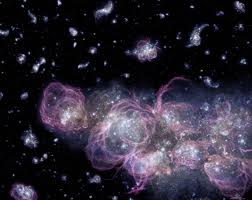 Nowe możliwości obserwacji bardzo wczesnego Wszechświata
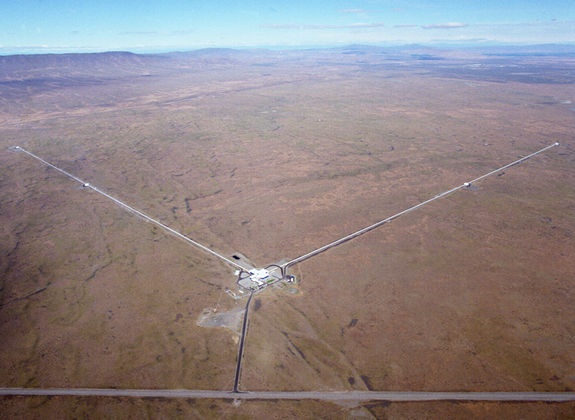 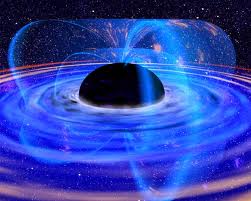 Nowe informacje o czarnych dziurach  i innych egzotycznych obiektach
Historia rozwoju metod obserwacyjnych w Astronomii:
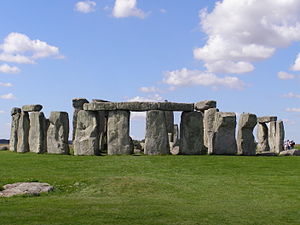 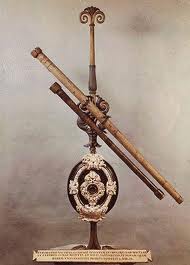 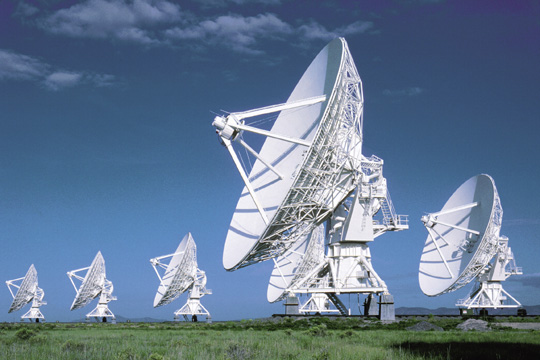 3000 p.n.e
1600
????
1930
[Speaker Notes: t is hypothesized that they will be able to provide observers on Earth with information about black holes and other mysterious objects in the distant Universe. Such systems cannot be observed with more traditional means such as optical telescopes and radio telescopes. In particular, gravitational waves could be of interest to cosmologists as they offer a possible way of observing the very early universe. This is not possible with conventional astronomy, since before recombination the universe was opaque to electromagnetic radiation.[3] Precise measurements of gravitational waves will also allow scientists to test the general theory of relativity more thoroughly.]
Fizyka kwantowa nie służy tylko do zabijania kotów…
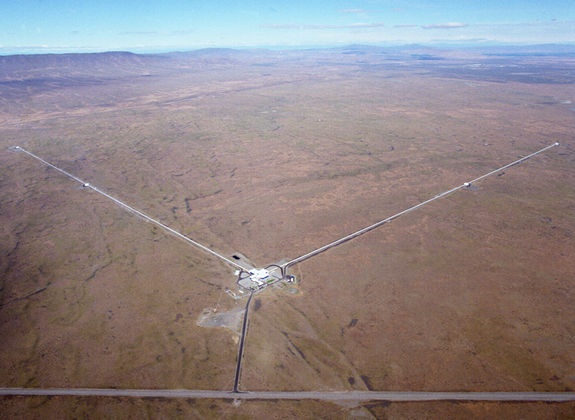 Detektory fal grawitacyjnych
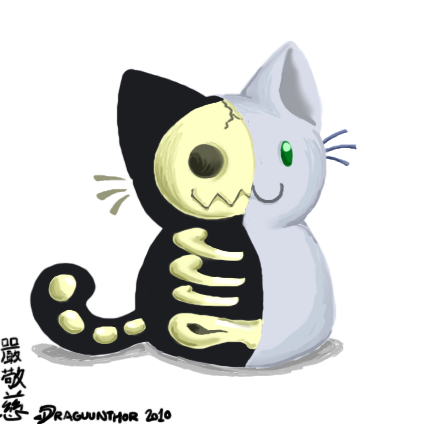 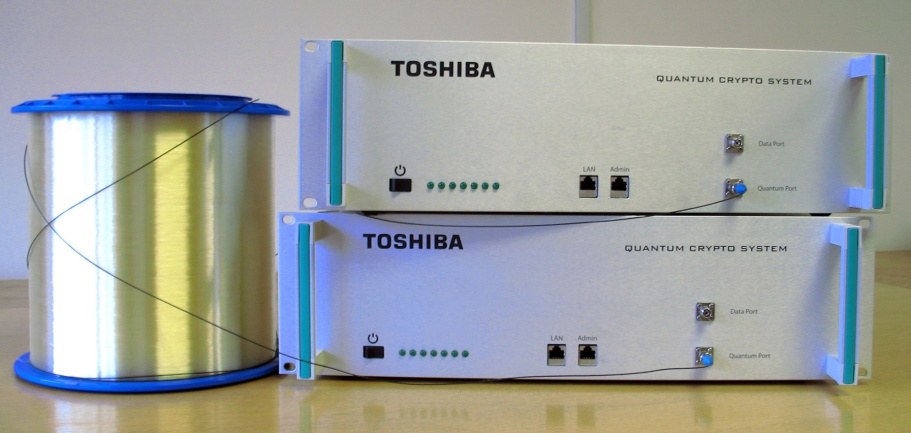 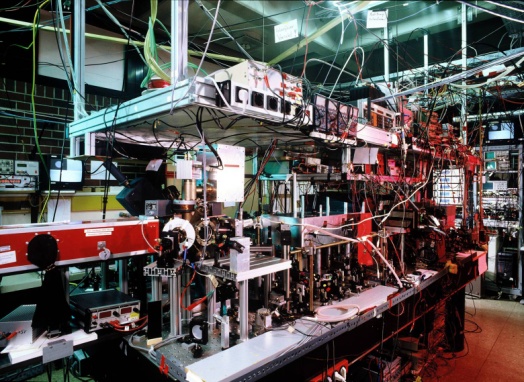 Komputery kwantowe
Kryptografia kwantowa